Lego Robotics Mentor Training
Naming conventions and folder structures in Mindstorms
Introduction to the coding blocks
Connection panel
How to program the robot
Lego mat set-up
Homework options
Core values and how to find solutions together
[Speaker Notes: Whatever you do, do not update the EV3 or the Mindstorms software during a session, it can take for ever.]
Naming Conventions and Folder Structure
Folder Structure
Make sure you have one folder and all your programs underneath
Change individual program names by double left click into the program name field and alphabetise in order
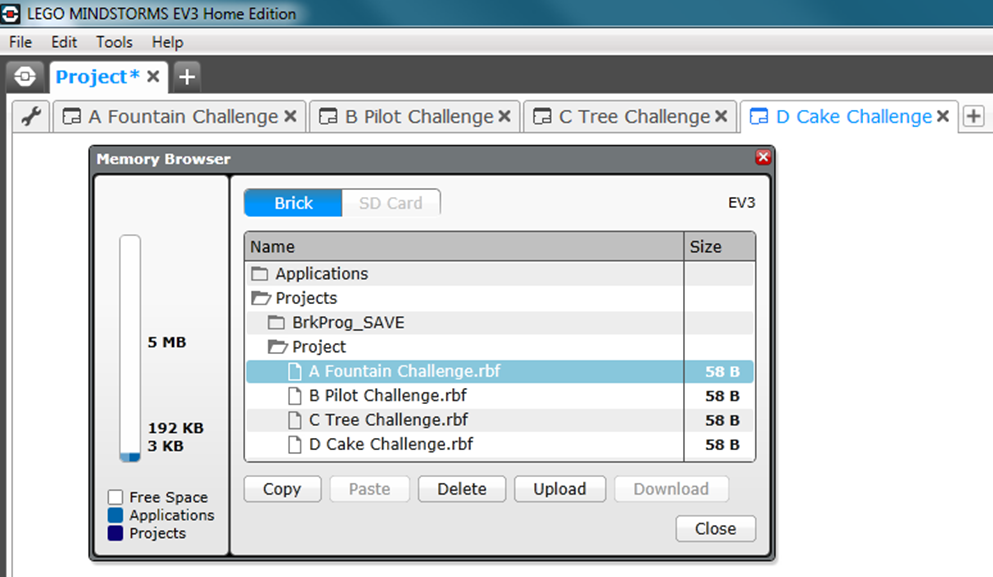 EV3 Brick View
Your folder will appear under PROJECTS and your programs will be alphabetised within

TIP: name your programs after the missions they are solving to ensure that you can easily identify code on your EV3

To transfer code from one file to another highlight your code, copy and then past it where you want it. This is also helpful to create copies for further adjustments and trialling – with a safety copy saved at the beginning of every session, please see an example below:
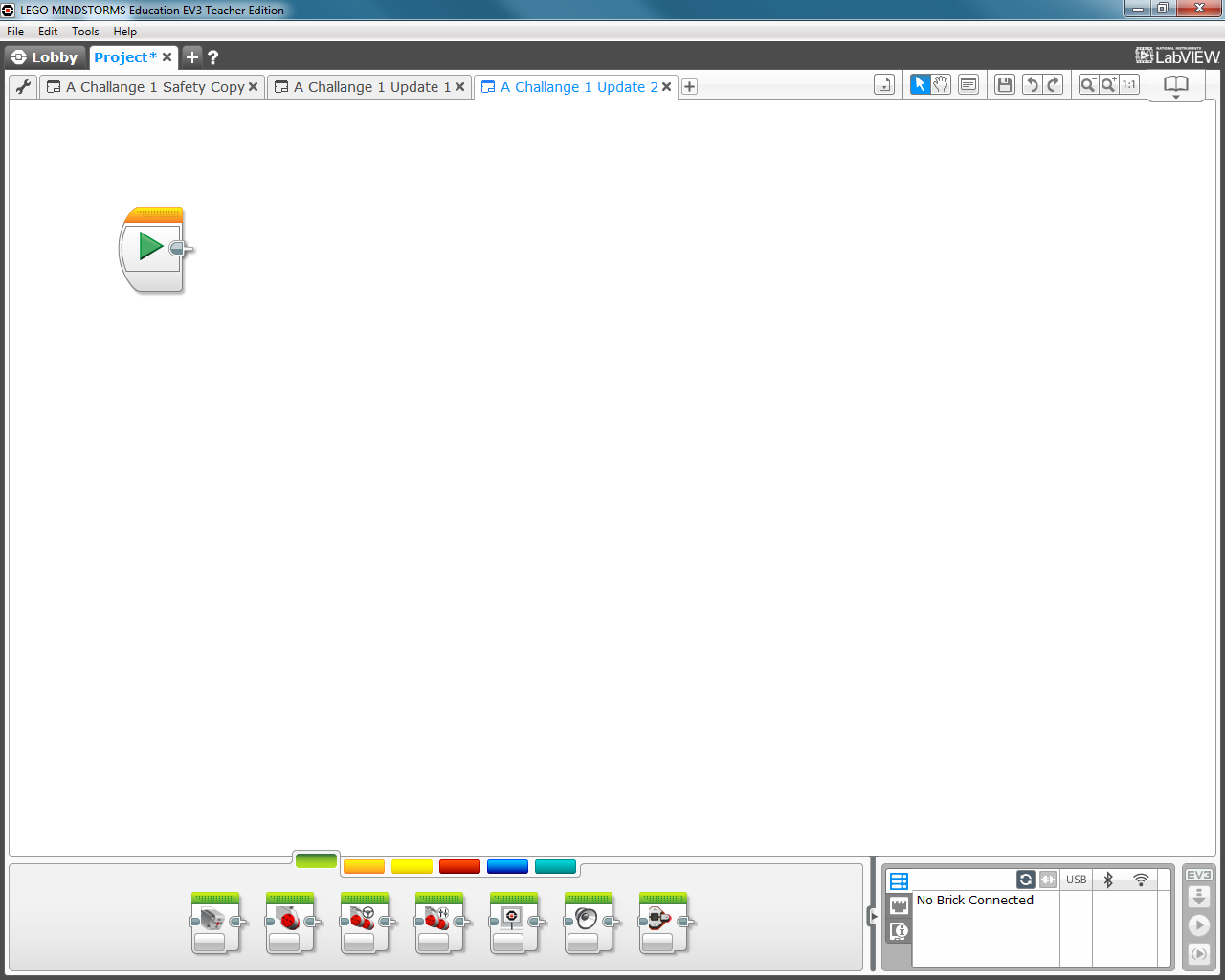 Large Motor Block 
Used to run ONE large motor only.
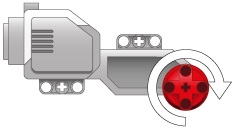 1. MODE SELECT.
Choose how motor will operate.






For positioning:
 On for degrees 
 On for rotations
 is recommended.

When “ON” mode is selected, motor will keep running until another block tells them to turn “OFF”!
5. SELECT MOTOR PORT
Selects which brick port the motor is connected to  
A, B, C or D
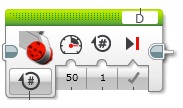 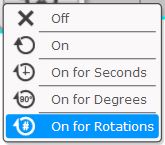 Turns motor OFF
Motor keeps running
4. BRAKES 
           Tick = ON
           On is recommended
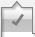 2. SET MOTOR SPEED.
Enter any number from
 -100 to 100 using slider or keyboard.
(keyboard is easier)

“0” = stopped
“100” = full speed forward
“-100” = full speed reverse
3. SET the number of rotations, degrees or time period (secs) for the motor to run.
This setting is dependent on the MODE selected.
Use keyboard to enter data.

Decimals can be used here.
Medium Motor Block 
Used to run the MEDIUM motor.
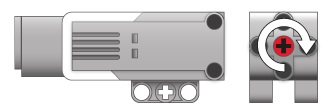 1. MODE SELECT.
Choose how motor will operate.






For positioning:
 On for degrees 
 On for rotations
 is recommended.

When “ON” mode is selected, motor will keep running until another block tells them to turn “OFF”!
5. SELECT MOTOR PORT
Selects which brick port the motor is connected to  
A, B, C or D
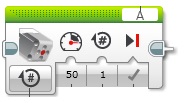 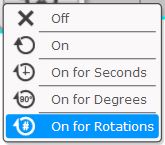 Turns motor OFF
Motor keeps running
4. BRAKES 
           Tick = ON
           On is recommended
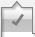 2. SET MOTOR SPEED.
Enter any number from
 -100 to 100 using slider or keyboard.
(keyboard is easier)

“0” = stopped
“100” = full speed forward
“-100” = full speed reverse
3. SET the number of rotations, degrees or time period (secs) for the motor to run.
This setting is dependent on the MODE selected.
Use keyboard to enter data.

Decimals can be used here.
TANK Motor Block 
Used to run TWO Large motors at the same time.
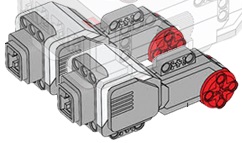 1. MODE SELECT.
Choose how motor will operate.






For positioning:
 On for degrees 
 On for rotations
 is recommended.

When “ON” mode is selected, BOTH motors will keep running until another block tells them to turn “OFF”!
5. SELECT MOTOR PORTS
Selects which brick ports the motors are connected to.
Two ports need to be selected as there are two motors. 
Any combination of A, B, C or D
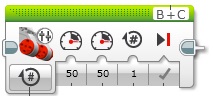 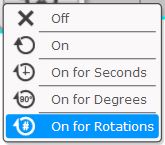 Turns motor OFF
Motor keeps running
4. BRAKES 
           Tick = ON
           On is recommended.
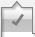 2. SET SPEEDS FOR BOTH MOTORS INDIVIDUALLY.
Enter any number from -100 to 100 using slider or keyboard.
(keyboard is easier)

“0” = stopped
“100” = full speed forward
“-100” = full speed reverse
3. SET the number of rotations, degrees or time period (secs) for the motors to run.
This setting is dependent on the MODE selected & the one setting applies to BOTH motors.
Use keyboard to enter data.

Decimals can be used here.
STEERING Motor Block 
Used to run TWO Large motors at the same time for STEERING.
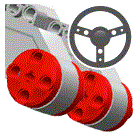 1. MODE SELECT.
Choose how motor will operate.






For positioning:
 On for degrees 
 On for rotations
 is recommended.

When “ON” mode is selected, BOTH motors will keep running until another block tells them to turn “OFF”!
6. SELECT MOTOR PORTS
Selects which brick ports the motors are connected to.
Two ports need to be selected as there are two motors. 
Any combination of A, B, C or D
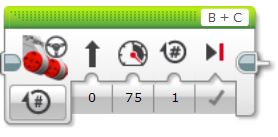 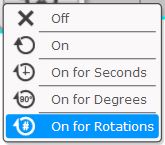 Turns motor OFF
Motor keeps running
5. BRAKES 
           Tick = ON
           On is recommended.
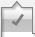 2. SET AMOUNT OF TURN.
Enter any number from -100 to 100 using slider or keyboard.
(keyboard is easier)

Motor ports will make a difference to turn direction

“0” = straight ahead
“100” = Hard right turn
“-100” = Hard left turn
3. SET SPEED OF TURN.
Enter any number from
 -100 to 100 using slider or keyboard.
(keyboard is easier)

“0” = stopped
“100” = full speed fwd
“-100” = full speed rev.
4. SET the number of rotations, degrees or time period (secs) for the motors to run.
This setting is dependent on the MODE selected & the one setting applies to BOTH motors.
Use keyboard to enter data.

Decimals can be used here (eg. 1.85).
MOTOR BLOCK HANDY HINTS
ALWAYS ensure the battery is fully charged.  Battery state WILL affect motor speed & power.

    ALWAYS  ensure that the large motors have their gears “preloaded” to ensure “backlash” doesn’t cause the robot to skew on start up.

    Consider adding a small delay at the start of sequence (code, program, etc) to allow the robot operator to get their hand clear after pressing the “go” button.

    Moving slowly when completing a challenge will enhance accuracy.  Once task is completed, return to base as fast as possible.  Accuracy isn’t required for return.

    When using forks or other attachments, use code to “settle” the attachment on the ground before raising to required position.  This will improve the “repeatability” of the action.

    Consider “gearing” the medium motor to increase torque & accuracy.

    ALWAYS ensure the battery is fully charged.  Battery state WILL affect motor speed & power.
START Block 
Required at the beginning of a sequence (program).
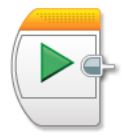 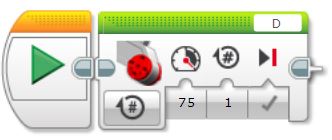 A START block must be used at the start of every sequence.
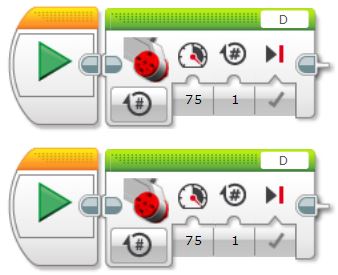 Different sequences  (code, program, etc.) can be started simultaneously by using two or more separate START blocks at the beginning of each sequence.
This gives the advantage of being able to run each sequence individually by clicking on the start block of the desired sequence.  Good for testing.
When downloaded to the robot, all sequences will start at the same time.
One START block can be used to start two or more sequences by using “wires” as shown in the picture on the left.
Clicking on this START block will start both sequences at the same time.

When downloaded to the robot, both sequences will start at the same time. 
Useful if running a lot of sequences, but method above is better as it allows each sequence to be tested individually.
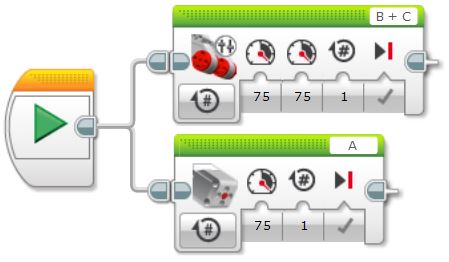 WAIT Block (TIME Delay)
Used to create a simple delay or to wait till a sensor reading is true.
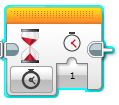 The WAIT block, in it’s simplest form, is used to introduce a time delay into a sequence. 
When dragged onto the program page, its default setting is “time delay”.

In the sequence (program, code, etc.) below, both the WAIT blocks have been set for 0.5 seconds.

The first WAIT block in this sequence is being used to provide a delay at the start of the sequence to allow the person to get their hand clear of the button before the robot starts to move (highly recommended).

The second WAIT block is used to allow the medium motor to relax after having been powered ON for one second (see MEDIUM MOTOR block is set to TIME, with power setting of -5 & operation time of 1 second) .

This code is very useful for ensuring forks or any other attachments are fully down before raising them to a set position.
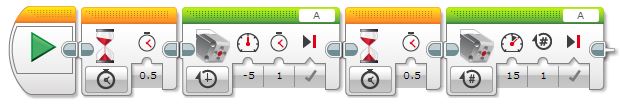 Time delay is set to 0.5 seconds.
Use keyboard to enter desired time delay.
WAIT block set to TIMER function.
WAIT Block (Colour Sensor)
Using WAIT block to read a colour sensor (PART 1)
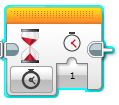 The WAIT block can also be used to pause a program while it “waits” for a sensor value to be reached.  

This is done by  clicking on the “mode” button , selecting the desired sensor to be monitored (Colour in this case) & then selecting the type of change  you’d like the  WAIT block to look for.
3. Select what change you wish the sensor to detect.

Compare =  compare what the sensor detects against a value that you select or nominate.

Change =  “WAIT” until any change in sensor value has been detected.
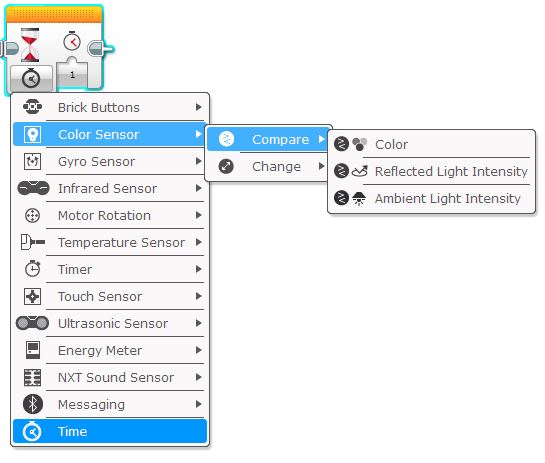 1. Click on the “mode” button.
2. Select the sensor to be monitored.

In this case, “colour sensor” has been selected.
4. Select what “function” of the sensor you wish the sensor to monitor.

Some sensors are able to detect more than one thing (function).
The colour sensor can detect three things:

 Colour – Detects a specific colour (red, blue, green, etc.)
 Reflected light intensity – Detects the amount of light reflected back off the mat.
 Ambient light intensity – Detects the level of ambient light in front of the sensor.
WAIT Block (Colour Sensor)
Using WAIT block to read a colour sensor (PART 2)
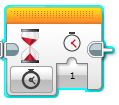 In the sequence below, the “wait” block has been set to “colour compare”.  It will “compare” the colour the sensor sees with the colour you’ve selected.
When the sensor “sees” a colour that matches the one you’ve selected, it will allow the sequence to move to the next block.

The colour selection drop down box has been opened by clicking on the second selection box .
Only the number will be shown once a colour has been selected. 

In this sequence, the robot will move forward (TANK block simply turned ON) & the WAIT block will pause the sequence until the colour sensor sees RED (5).
The robot then stops because the next block is a TANK motor block with the STOP function.

NOTE:  When using the WAIT block like this, ensure a block is used after the WAIT block to stop whatever function was turned on before it.
Make sure correct ports are selected!
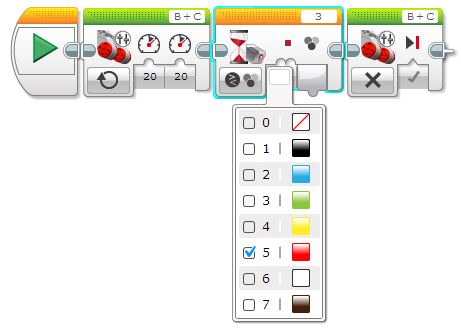 Note that TANK block has been set to ON.

This makes both motors turn continuously & they won’t turn off until another TANK  block with motor function OFF is used.
Note that this TANK block has been set to OFF.

This stops the motors after the WAIT block sees the colour RED(5).

If this block wasn’t used, the motors would keep turning.
Select the colour to be detected.

In this case, RED(5)has been selected.
COLOUR SENSOR HANDY HINTS
Check sensor ports are correct by using the “PORT VIEW” in Mindstorms.  This information will only be available or be updated when the robot is plugged into the computer.

    When the robot is connected to the computer, the “PORT VIEW” will show what the sensor is reading.  This is handy to determine what colour the sensor is “seeing”. 

    No two COLOUR sensors will read exactly the same, so if using two at the same time, be prepared for discrepancies between the two.

    Colour sensors will detect colours on a “picture” or shaded background.  This can cause false triggering when travelling over areas that are not distinct colours.
WAIT Block (Ultrasonic Sensor)
Using WAIT block to read distance using the ultrasonic sensor (PART 1)
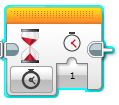 The WAIT block can be used to pause a program while it “waits” for a sensor value to be reached.  

This is done by  clicking on the “mode” button , selecting the desired sensor to be monitored (Ultrasonic in this case) & then selecting the type of change  you’d like the  wait block to look for.
3. Select what change you wish the sensor to detect.

Compare =  compares what the sensor detects against a value that you select or nominate.

Change =  “WAIT” until any change in sensor value has been detected.
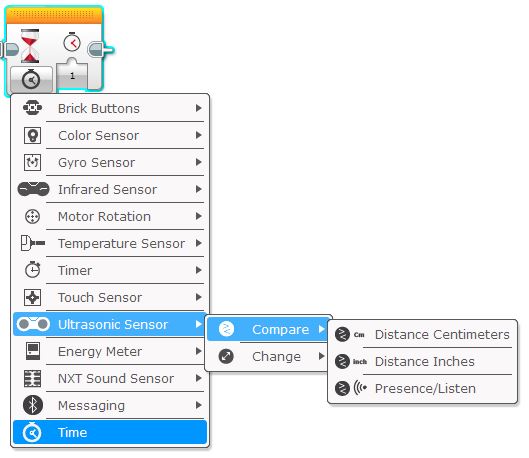 1. Click on the “mode” button.
4. Select “Distance Centimetres”
2. Select the sensor to be monitored.

In this case, “colour sensor” has been selected.
WAIT Block (Ultrasonic Sensor)
Using WAIT block to read distance using the ultrasonic sensor (PART 2)
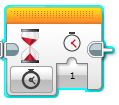 Before the ultrasonic sensor is ready to be used, it needs to have three more parameters set.
5.  SET THE SENSOR PORT

This tells the WAIT block what port the sensor is connected to.
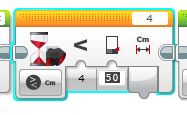 6.  SET THE TRIGGER DISTANCE.

This is the distance you’d like the WAIT block to be triggered at.
This is entered in the second window using the keyboard.
Distance is in centimetres.
7. SET HOW THE WAIT BLOCK IS TO COMPARE THE DISTANCE READING FROM THE SENSOR.

The WAIT block needs to know wether you want it to trigger when the sensor distance reading is higher, lower or equal to the distance you’ve set in step 6.
This is set by clicking on the first window & selecting one of 6 different options.
The meaning of each option is explained  in the table below.
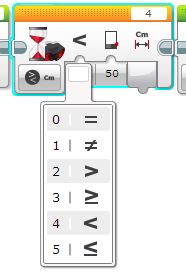 - WAIT block will trigger when sensor distance EQUALS the set trigger distance (NOT RECOMMENDED)

- WAIT block will trigger when sensor distance DOES NOT EQUAL the set trigger distance (NOT RECOMMENDED)

- WAIT block will trigger when sensor distance IS GREATER THAN the set trigger distance .

- WAIT block will trigger when sensor distance IS GREATER THAN OR EQUAL TO the set trigger distance .

- WAIT block will trigger when sensor distance IS LESS THAN the set trigger distance .

- WAIT block will trigger when sensor distance IS GREATER THAN OR EQUAL TO the set trigger distance .
WAIT Block (Ultrasonic Sensor)
Using WAIT block to read distance using the ultrasonic sensor (PART 3)
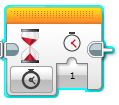 In the sequence below, the WAIT block has been set to “Compare distance in centimetres”.  
It will “compare” the distance the sensor sees with the distance set in step 6 (in this example, 10cm).

In this sequence, the robot will move forward (TANK block simply turned ON) & the WAIT block will pause the sequence (motors still turning) until the distance sensor sees an object in front of it that is LESS THAN OR EQUAL TO 10cm.
The robot then stops because the next block after the WAIT block is a TANK motor block with the STOP function set.

NOTE:  When using the WAIT block like this, ensure a block is used after the WAIT block to stop whatever function was turned on prior to the WAIT block (in this case, both large motors were turned ON).
Make sure correct ports are set!
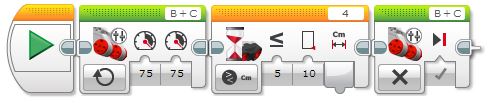 Note that  this TANK block has been set to ON.

This makes both motors turn continuously & they won’t turn off until another TANK  block with motor function OFF is used.
Note that this TANK block has been set to OFF.

This stops the motors after the WAIT block sees a distance less than or equal to 10cm).

If this block wasn’t used, the motors would keep turning.
WAIT block will trigger when sensor sees a distance of LESS THAN OR EQUAL TO 10cm.
ULTRASONIC SENSOR HANDY HINTS
Check sensor ports are correct by using the “PORT VIEW” in Mindstorms.  This information will only be available or be updated when the robot is plugged into the computer.

    When the robot is connected to the computer, the “PORT VIEW” will also show what the sensor is reading.  This is handy to determine what distance the sensor is “seeing”. 

   The Ultrasonic sensor will struggle to read reliably if the surface in front of it is too small or is sharply angled.  This is because the ultrasonic sound wave will bounce off at an angle rather than being reflected back to the sensor.

    Using “greater than or equal to” or “less than or equal to” is highly recommended as it means the wait block will react even if a count of two or more is skipped between sensor readings. 

    When using the ultrasonic sensor, moving the robot slowly will result in better accuracy.
WAIT Block (Touch Sensor)
Using WAIT block to read a Touch sensor (PART 1)
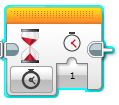 The WAIT block can also be used to pause a program while it “waits” for a sensor value to be reached.  

This is done by  clicking on the “mode” button , selecting the desired sensor to be monitored (Touch in this case) & then selecting the type of change  you’d like the  WAIT block to look for.
3. Select what change you wish the sensor to detect.

COMPARE is the most commonly used.

Compare =  compares what the sensor detects against a value that you select or nominate.

Change =  “WAIT” until any change in switch value has been detected.
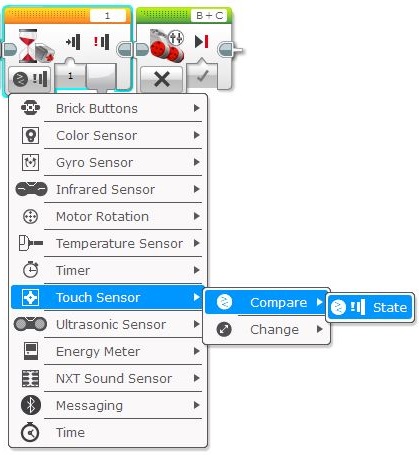 1. Click on the “mode” button.
4. STATE is the only option for TOUCH sensor COMPARE function.

This will COMPARE the switch state with the state you are looking for (pressed or not pressed).

Switch state will be explained in part 2.
2. Select the sensor to be monitored.

In this case, “Touch sensor” has been selected.
WAIT Block (Touch Sensor)
Using WAIT block to read a Touch sensor (PART 2)
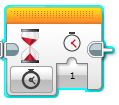 Before the Touch sensor is ready to be used, it needs to have TWO more parameter set.
5.  SET THE SENSOR PORT!

This tells the WAIT block what port the sensor is connected to.
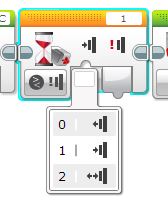 6.  SET THE TRIGGER STATE OF THE SENSOR.

This is what state the switch should be in for the WAIT block to allow the sequence to continue to the next block.

Click on the small window & select one of the three options.
The window below shows what they are.
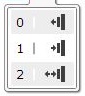 WAIT block will trigger when switch changes from a PRESSED state to a RELEASED state.



- WAIT block will trigger when switch changes from a RELEASED state to a PRESSED state (most common use).



WAIT block will trigger when switch changes state from what it was when program started (not recommended).
WAIT Block (Touch Sensor)
Using WAIT block to read a Touch sensor (PART 3)
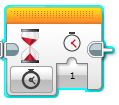 In the sequence below, the WAIT block has been set to “TOUCH sensor, compare state, pressed”.  
It will “compare” the TOUCH sensor state with what has been selected; in this case, “pressed”.
When it “sees” the TOUCH sensor has been “pressed”, it will allow the sequence to move to the next block.

In this sequence, the robot will move forward (TANK block simply turned ON) & the WAIT block will pause the sequence (motors still turning) until the TOUCH sensor is pressed.
The robot then stops because the next block after the WAIT block is a TANK motor block with the STOP function set.

NOTE:  When using the WAIT block like this, ensure a block is used after the WAIT block to stop whatever function was turned on prior to the WAIT block (in this case, both large motors were turned ON).
Make sure correct ports are set!
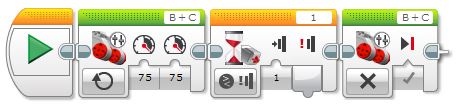 Note that  this TANK block has been set to ON.

This makes both motors turn continuously & they won’t turn off until another TANK  block with motor function OFF is used.
Note that this TANK block has been set to OFF.

This stops the motors after the WAIT block has detected the touch sensor has been pressed.

If this block wasn’t used, the motors would keep turning.
WAIT block will trigger when it sees the TOUCH sensor has been pressed.
TOUCH SENSOR HANDY HINTS
Check sensor ports are correct by using the “PORT VIEW” in Mindstorms.  This information will only be available or be updated when the robot is plugged into the computer.

    When the robot is connected to the computer, the “PORT VIEW” will also show what the sensor is reading.  This is handy to determine what state the sensor is in (pressed or released). 

    The TOUCH sensors do require some pressure to activate.  Make sure the frame being used to hold the sensor is sturdy enough to not “flex” when pressure is applied.  Too much flex will provide unreliable actuation of the sensor.

    Because pressure needs to be applied to activate the sensor, ensure that the robot can apply enough pressure without spinning the wheels or being “skewed” off at an angle.
Single Loop Block
Used to perform a task until a condition is met: Until something 
happens do this – once condition is met end loop.
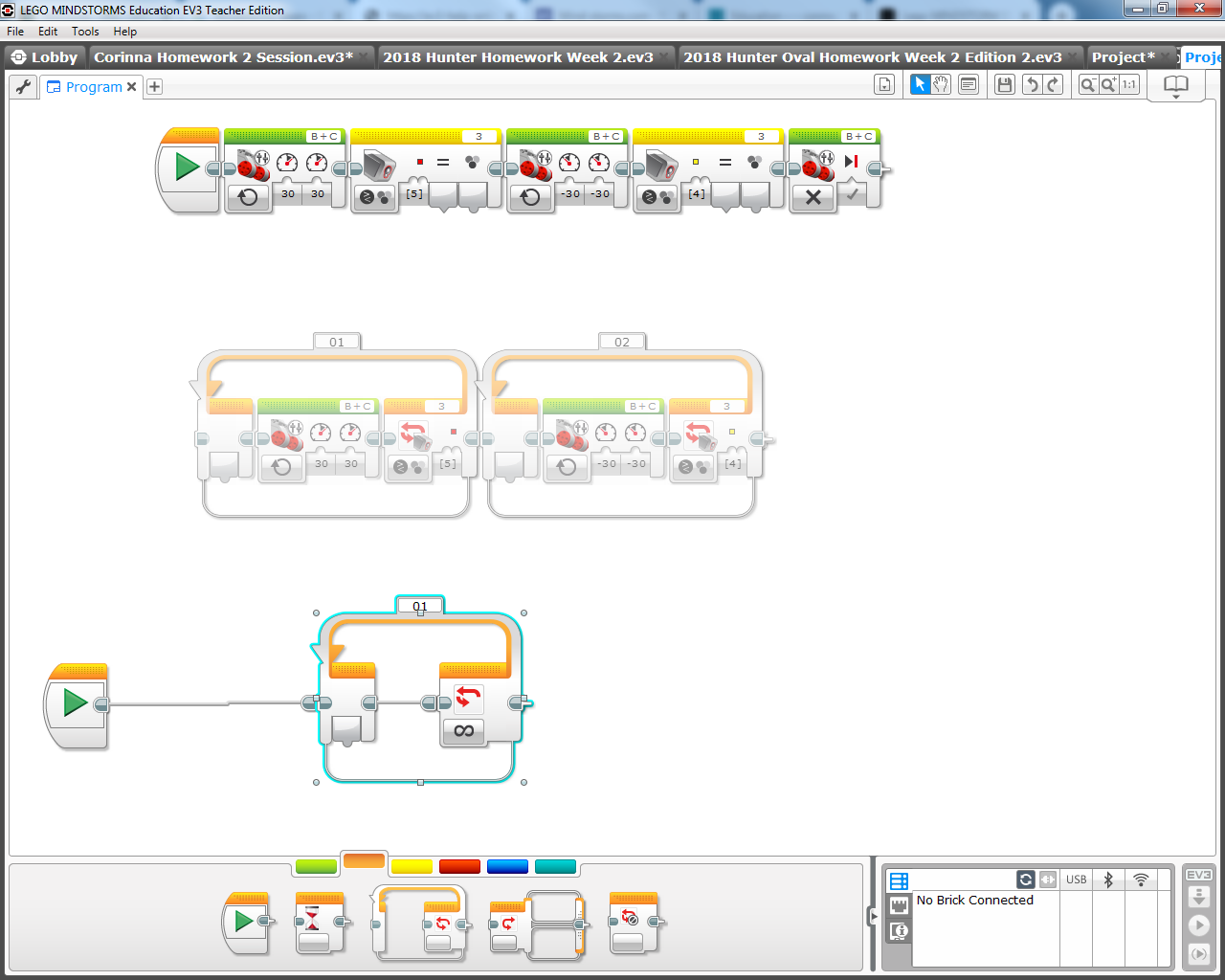 Loop Name: 
Make sure your loops are easily identifiable  by numbering them in order.
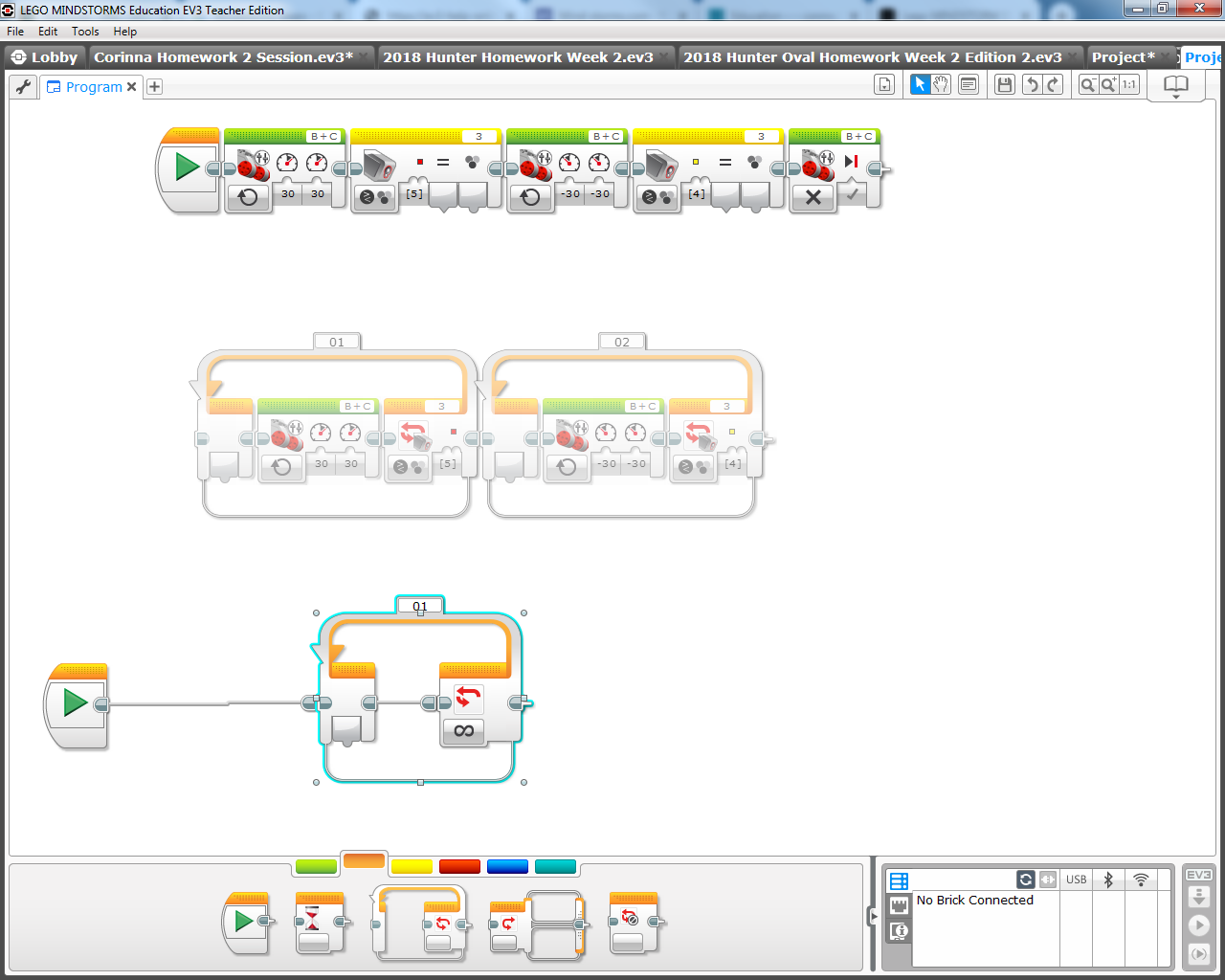 The loop block can condense your code by performing two tasks simultaneously. – If – Then  
One, it will perform the tasks inside the loop until the loop condition is met. 
Two, the EV3 will try to complete the set condition of the loop. 

Conditions can include a simple count down or encompass a sensor. 

1. Click on the “mode” button to open the loop condition options.
“Mode” Button
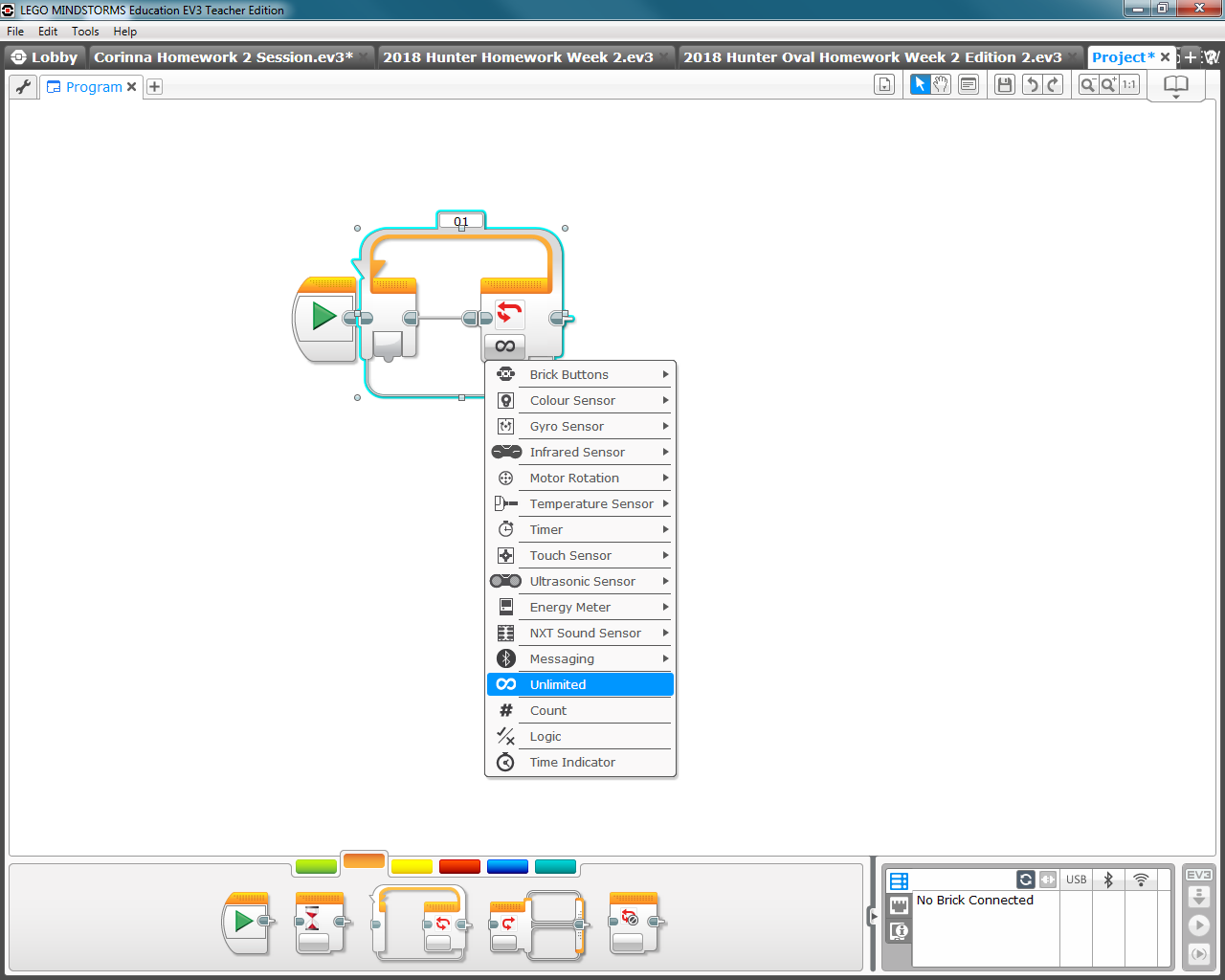 EXAMPLE:







In this example the loop will:
Drive straight forward until the loop condition is fulfilled; 
The loop condition is: Colour sensor has to see the colour “RED”, once this condition is fulfilled the EV3 will stop driving forward and the program will go to the next coding block.
3. Insert a task into the loop, such as drive forward.

The loop grows with 
Each block you put 
inside it.
Make sure to check your motor and sensor inputs are correct!
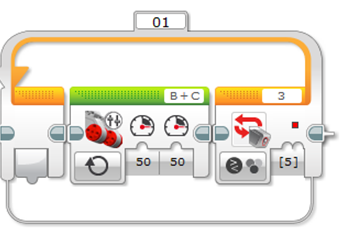 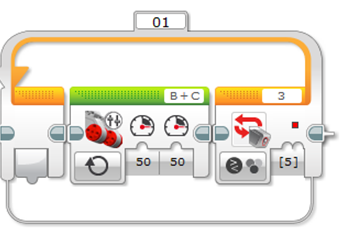 2. Select the condition on which the loop will end, once it has been full filled.

In this case, “unlimited” has been selected, the default condition for the loop block.
Double Loop Block
Used to perform a task until a condition is met and once the 
condition is met perform a different task
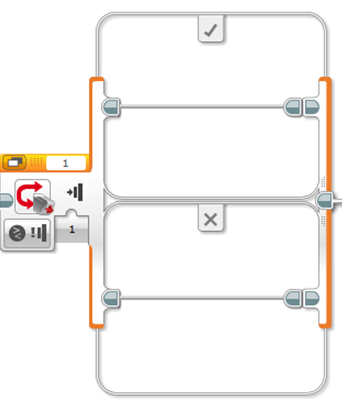 Loop condition is fulfilled:
The task in this area will not be performed until the loop condition is fulfilled
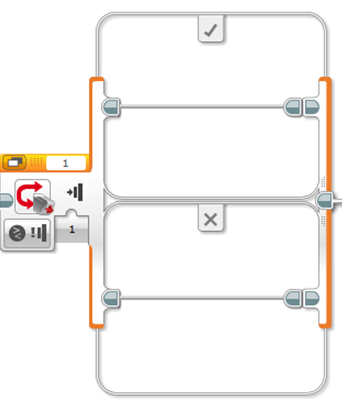 The double loop block can condense your code by performing two tasks simultaneously and prepare a third. – If – Then – Else  
It will perform the tasks inside the crossed out area of the loop, until the condition of the loop is fulfilled. 
The EV3 will try to complete the set condition of the loop, selected under “mode”. 
Once the loop condition has been fulfilled the EV3 will perform the task within the ticked area.

Conditions can include a simple count down or encompass a sensor. 

Click on the “mode” button to open the loop condition options.
Selected Port
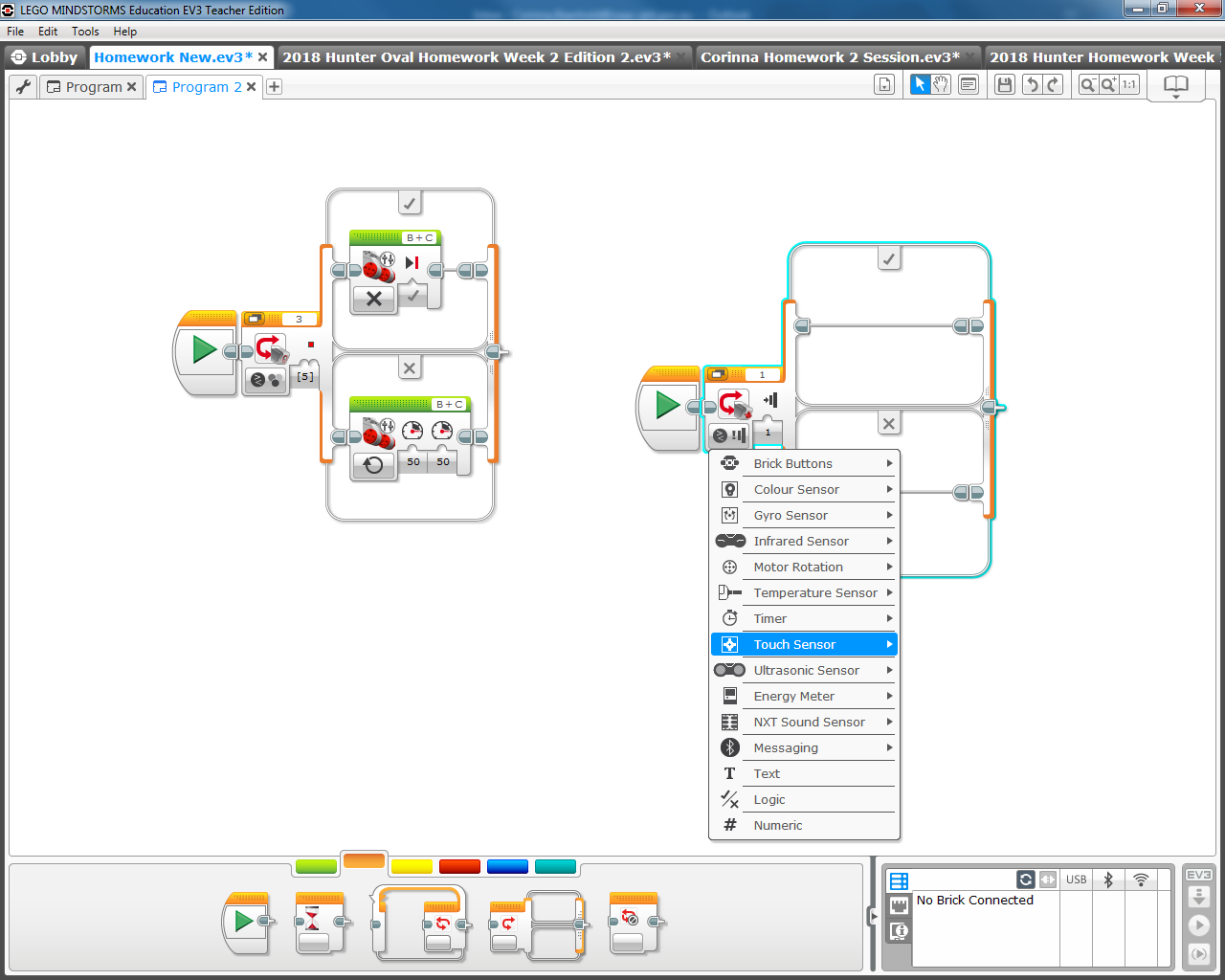 Loop condition is not fulfilled:
The task in this area will be performed while the loop condition is not fulfilled
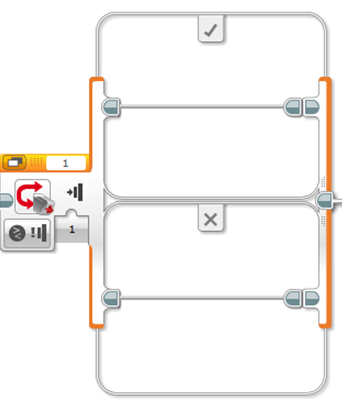 To select a loop condition select the “mode” button”.
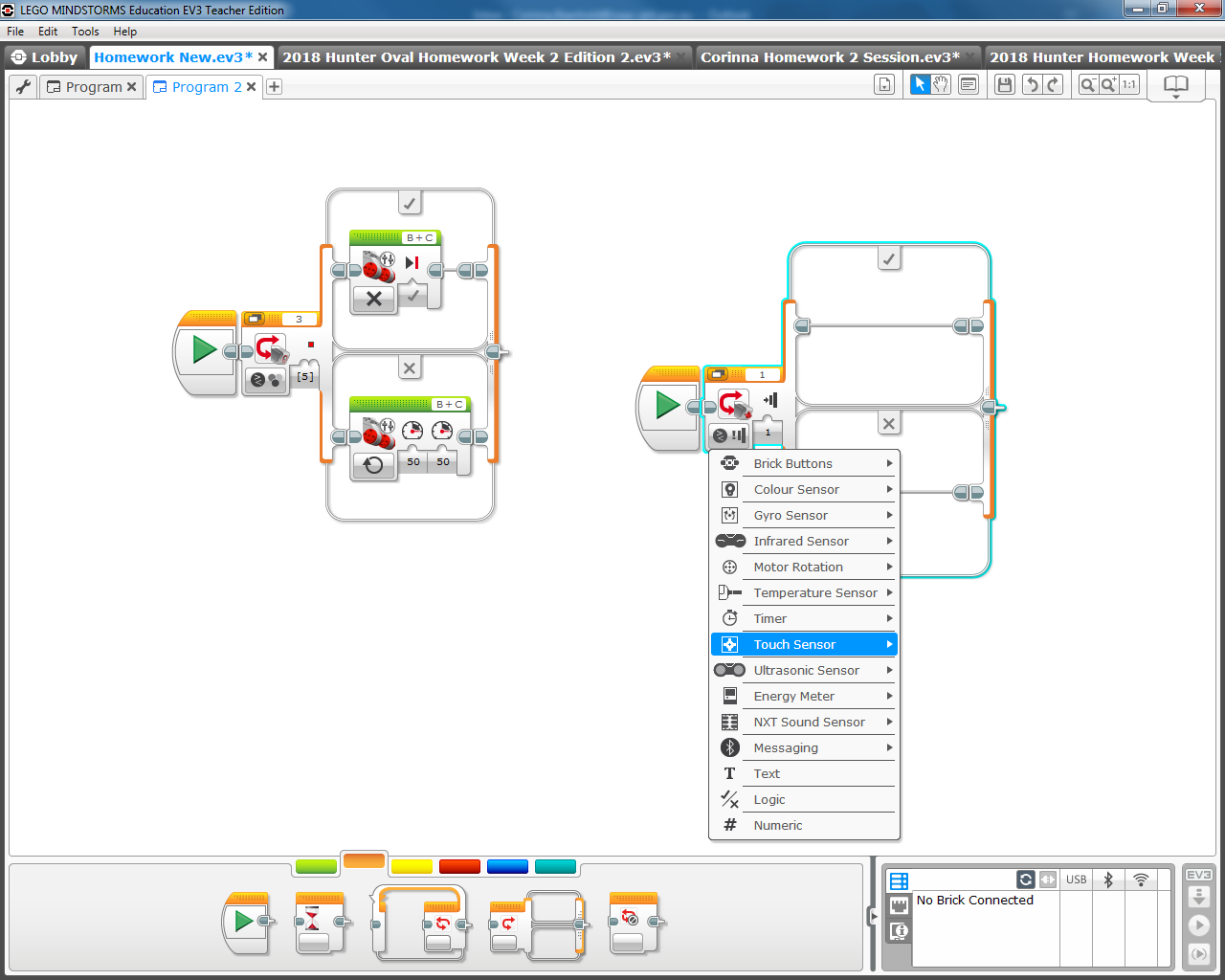 Select the condition on which the loop will go from the non ticked area to the ticked area = the loop condition is fulfilled.

In this case, the “touch sensor” is selected, 1 means the touch sensor has to be pressed to fulfil the condition of the loop.
Double Loop Block
Used to perform a task until a condition is met and once the 
condition is met perform a different task
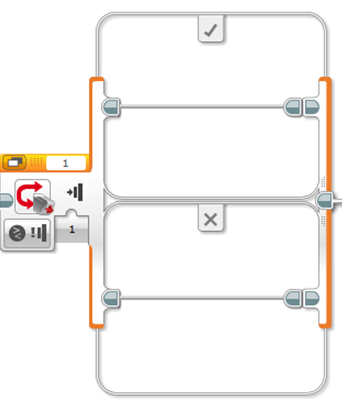 Example:
















In this example the loop will:
The EV3 will drive straight forward until the loop condition is fulfilled; 
The loop condition is: Colour sensor has to see the colour “RED”.
Once the loop condition is fulfilled the EV3 will stop.
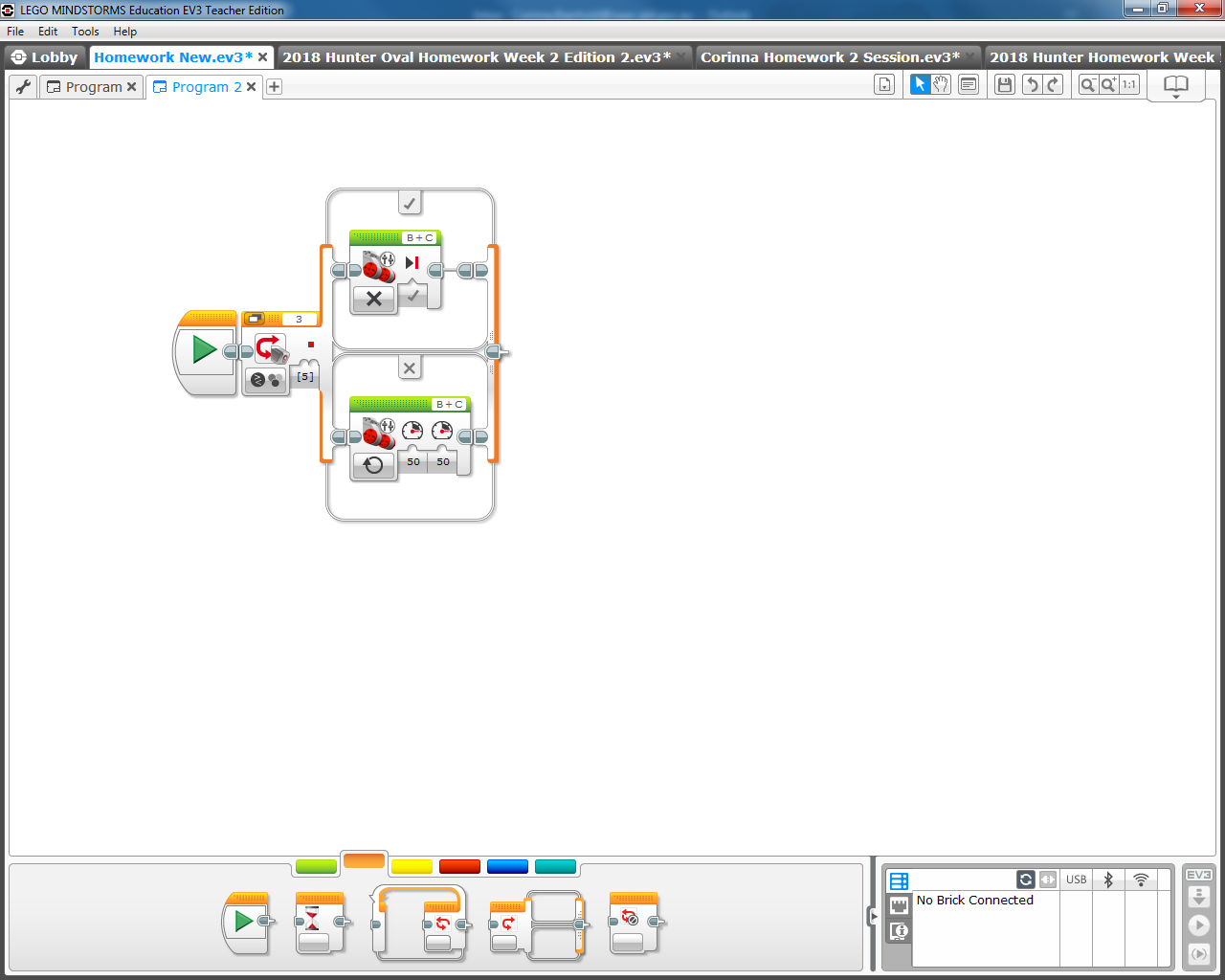 Make sure to check your motor and sensor inputs are correct!
Connection Tab
Used to control & monitor connections and code on the EV3 brick.
Connection Panel
Disconnect Button
Refresher Button
As well as the connection status


This EV3 is connected to the computer via USB.
Play Panel
Download your Code
Download and run your code 
You can run several PLAY BUTTONS at the same time 



Run selected code – select one play button
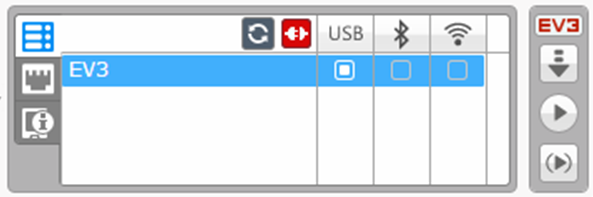 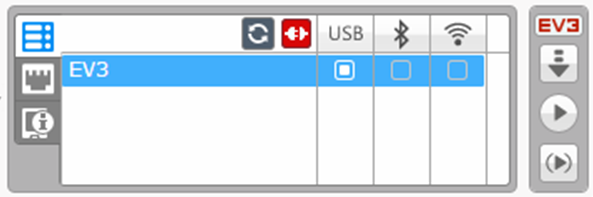 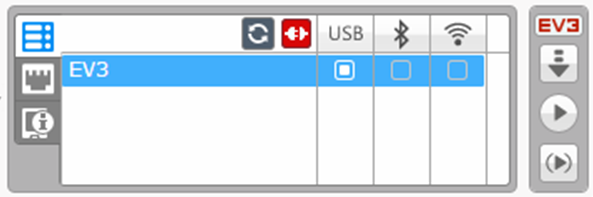 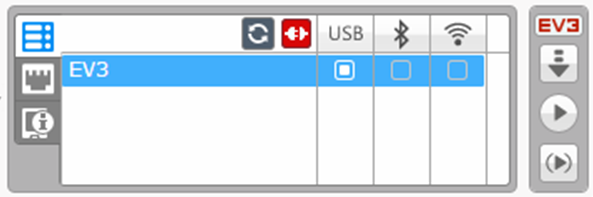 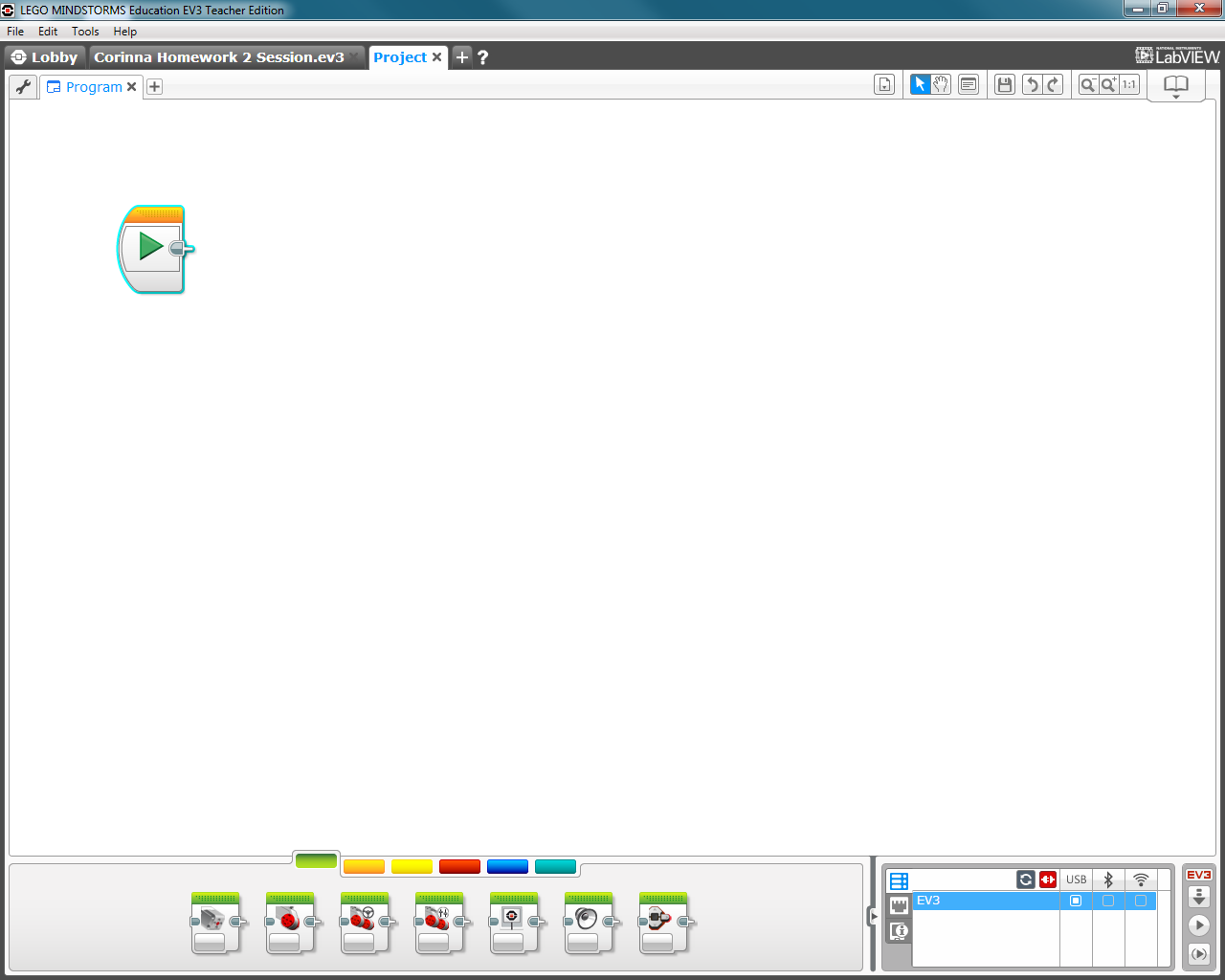 Motor & Sensor Port Panel
A-B: Connected Motors
1-4: Connected Sensors

Example:
A = Medium motor	1 = Touch sensor
B&C = Large motor	3 = Colour sensor
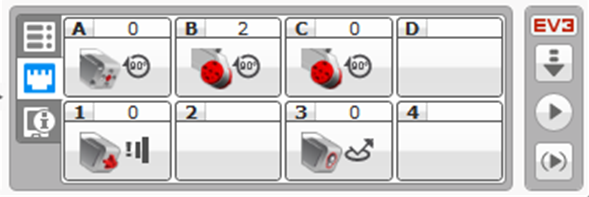 Settings Tab
Used to control & monitor connections and code on the EV3 brick.
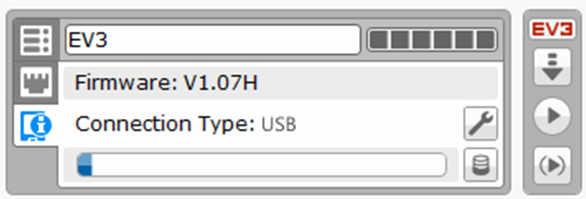 Database > Memory Browser

When pressing the database symbol the below Memory Browser opens and in this instance shows an empty EV3 brick, only the factory settings are currently installed.
 
Check the available space on your brick
View the saved code under Projects
Copy / Paste / Delete / Upload or Download code
Settings & Database Panel
You can change the name of the Brick
Check Battery level of the brick

Settings           which will be set by library staff members

Database          where you can delete and manage your code
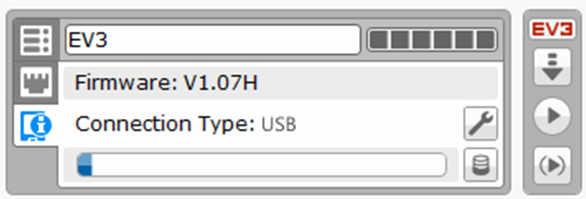 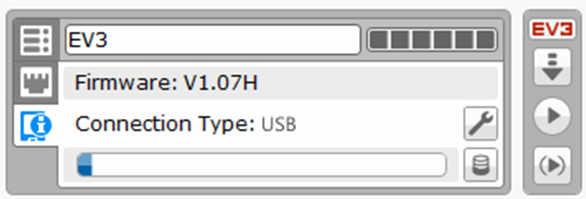 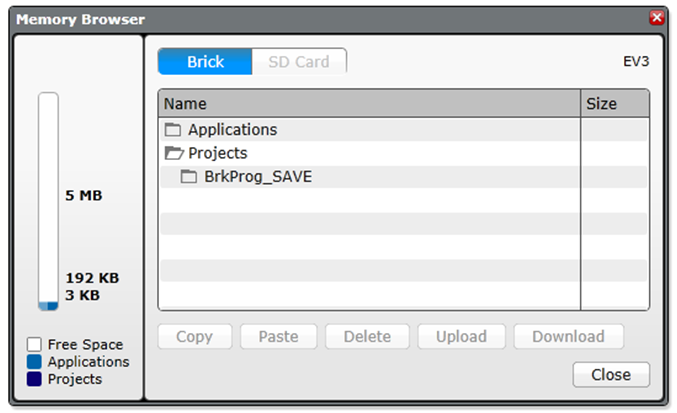 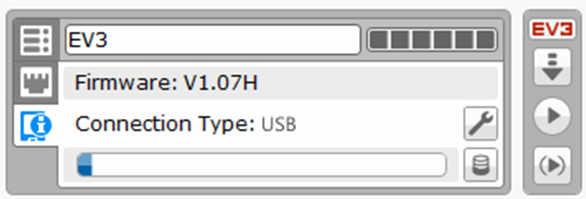 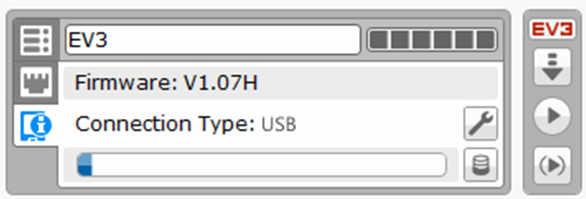 Table Set Up
Cut off along this line to fit the table: black line along the mat
Set-up & Pack-up
Create a tub where each challenge piece has it's place.
Make sure each team member has a role to play in the set-up of the table.
Ensure that the table set up is clear to all team members and a printed copy of the correct table set up is available at all times.
Lining up the robot
The lining up of the robot is one of the most crucial tasks when tackling a Lego robotics challenge, choose therefore one or two points on the mat as the designated start point.
Ensure that all team members know the designated start points and use them for their code
The challenge mat cannot be altered to show starting points but you can use Lego in the base to make it easier for the team.
Challenge mats will be cut at the beginning of the 10 week program so do not use the back of the table as an indicator, depending on the table you use during the Tech Fest those line ups will not work.
Cut off along this side to fit the table: 1.5cm
Homework Options
Encourage participants to learn about coding and robot components before your start your challenges by:
Code to move
Code using a colour sensor
Code to move in a circle and oval along a training mat
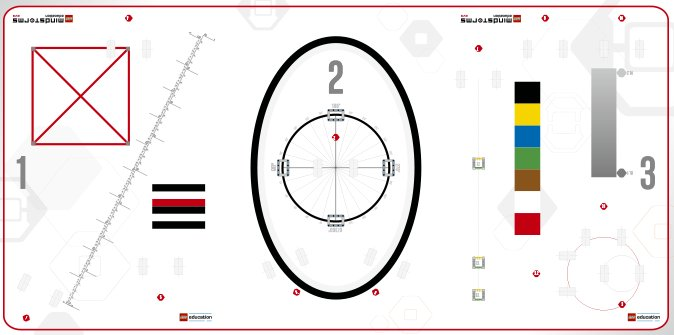 [Speaker Notes: Establish small working groups that can be swapped regularly to encourage your team members to help and work with each other. Follow the core values and establish an atmosphere where the team members first consult with each other on a problem before asking an adult. Also make sure that problems are tackled and resolved as a team and not as an answer from an adult.]
Core Values
Discovery: We explore new skills and ideas.
Innovation: We use creativity and persistence to solve problems.
Impact: We apply what we learn to improve our world.
Inclusion: We respect each other and embrace our differences.
Teamwork: We are stronger when we work together.
[Speaker Notes: Establish small working groups that can be swapped regularly to encourage your team members to help and work with each other. Follow the core values and establish an atmosphere where the team members first consult with each other on a problem before asking an adult. Also make sure that problems are tackled and resolved as a team and not as an answer from an adult.]
When downloading your Lego Mindstorms software it is important to be aware of the two different editions.
Student Edition

Teacher Edition
These edition have a different content, the teacher edition contains more information and coding blocks, see above.
Lego Mindstorms Student Edition 
https://www.lego.com/en-us/mindstorms/downloads/download-software
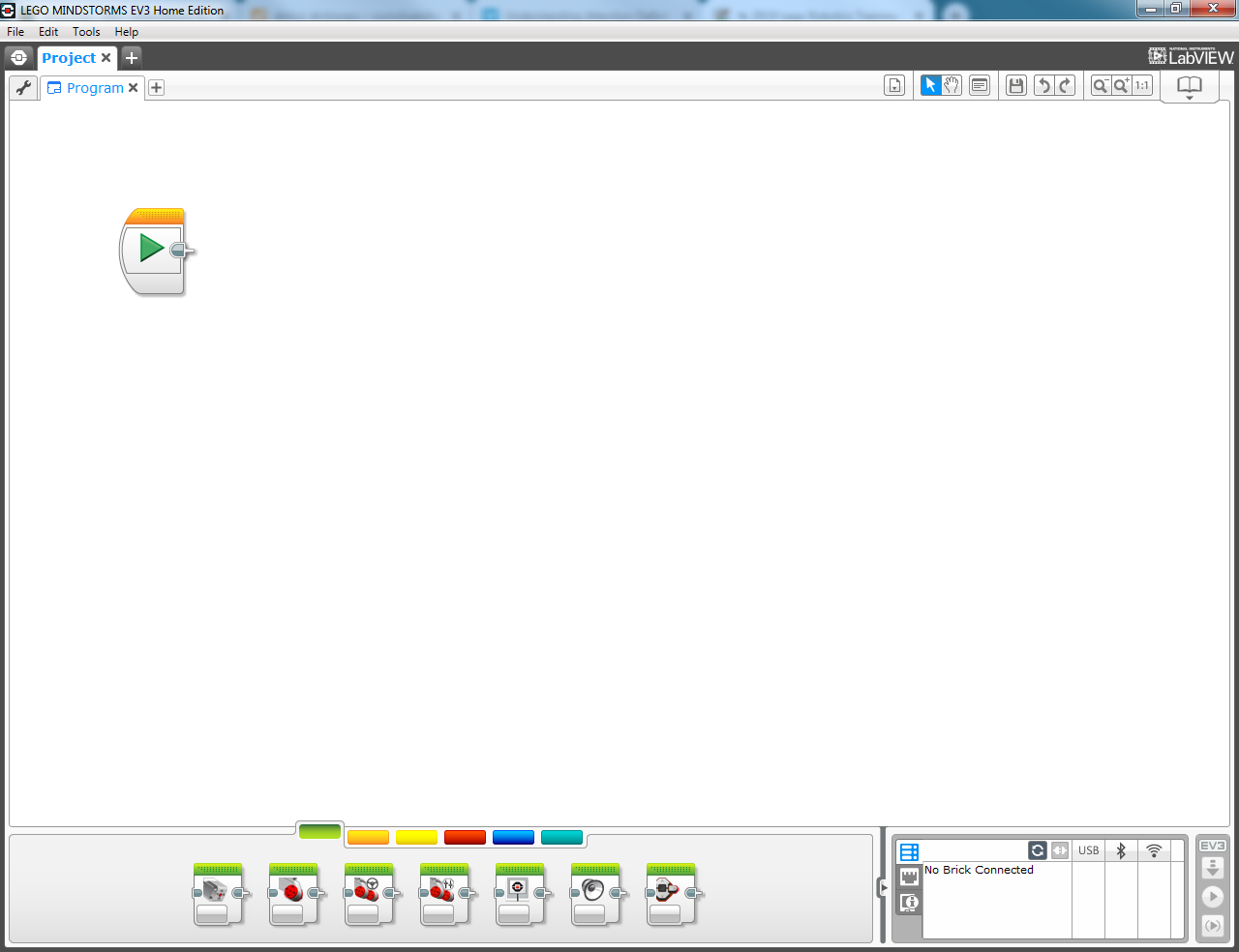 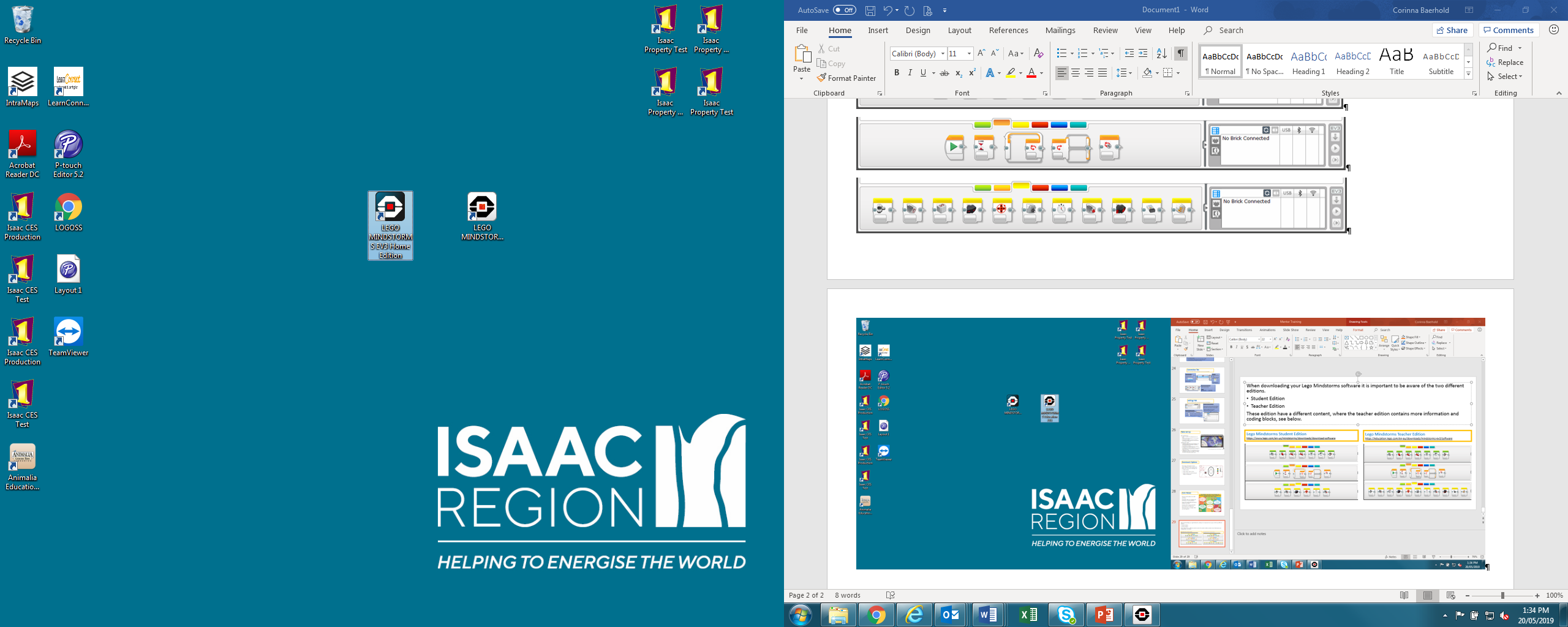 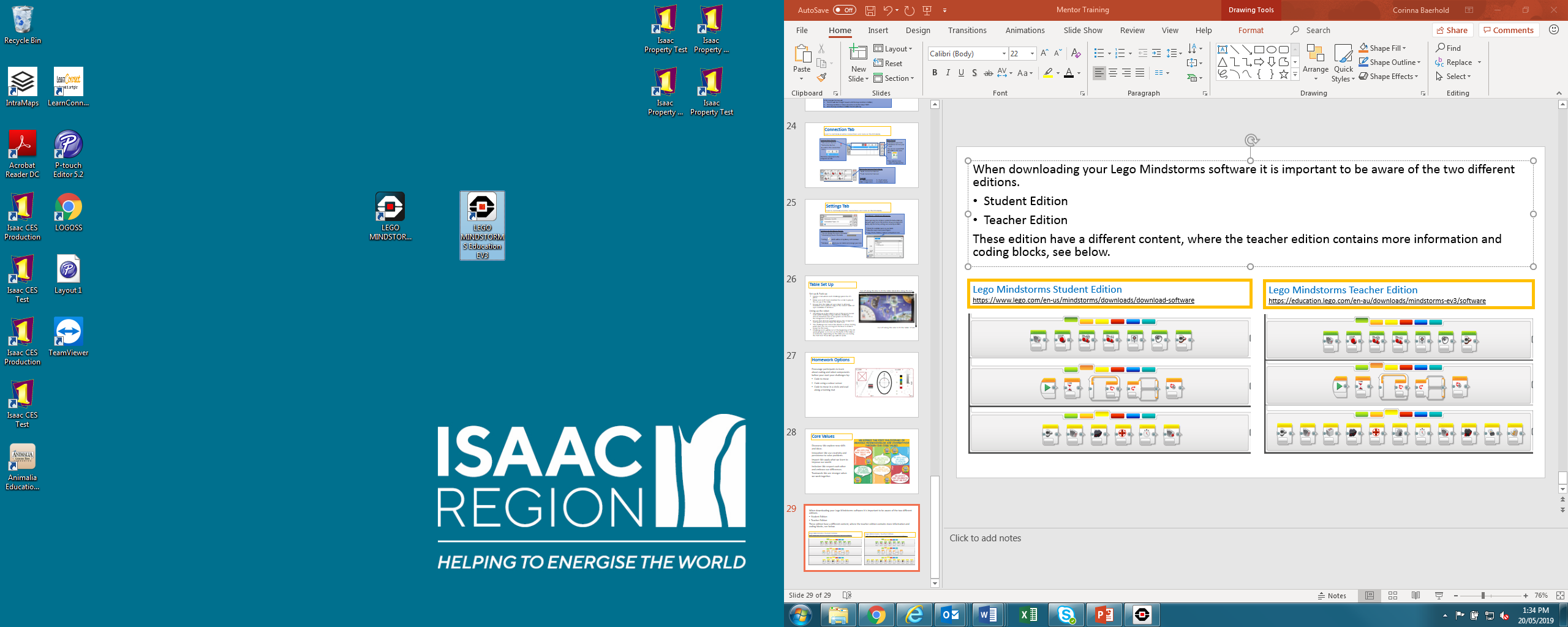 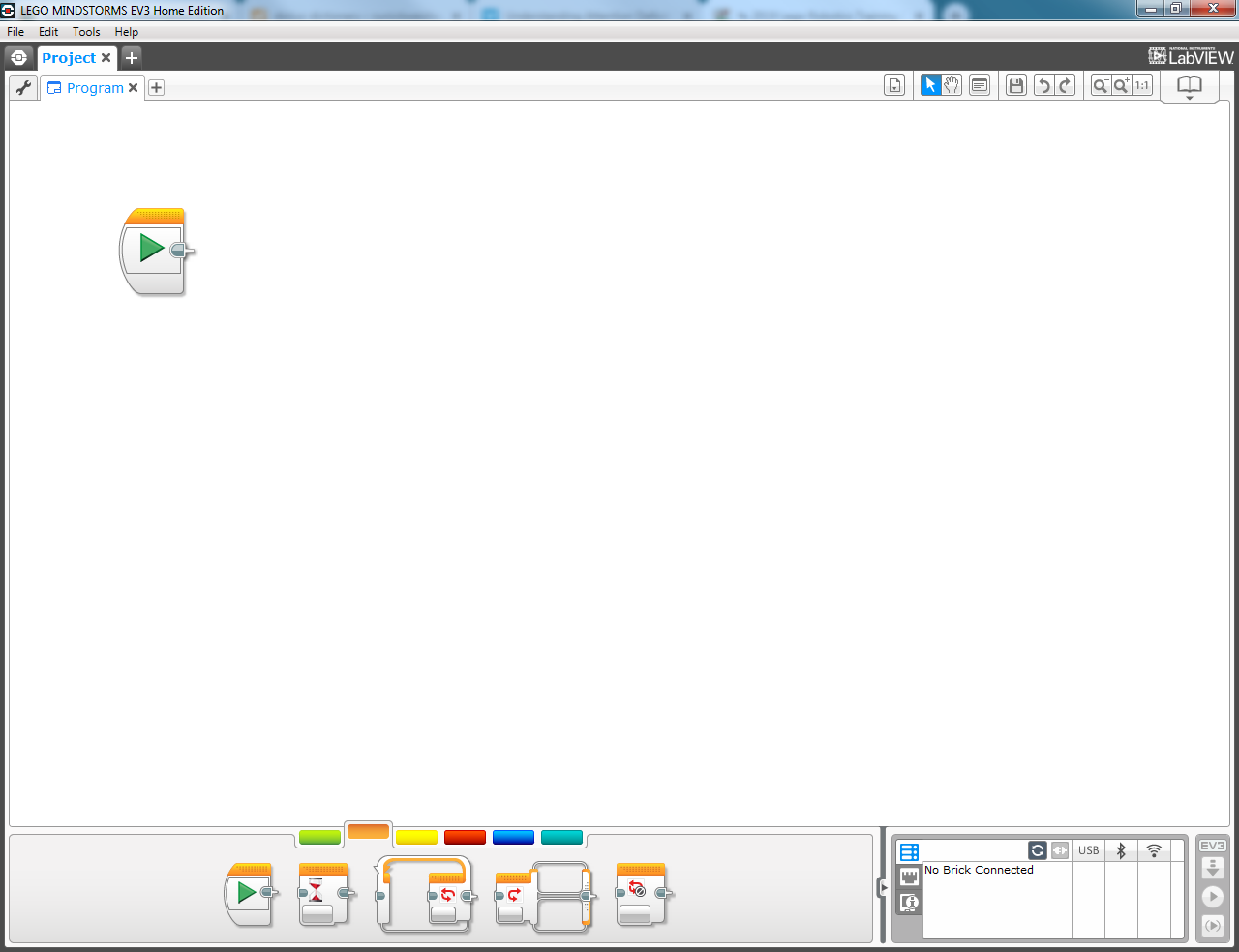 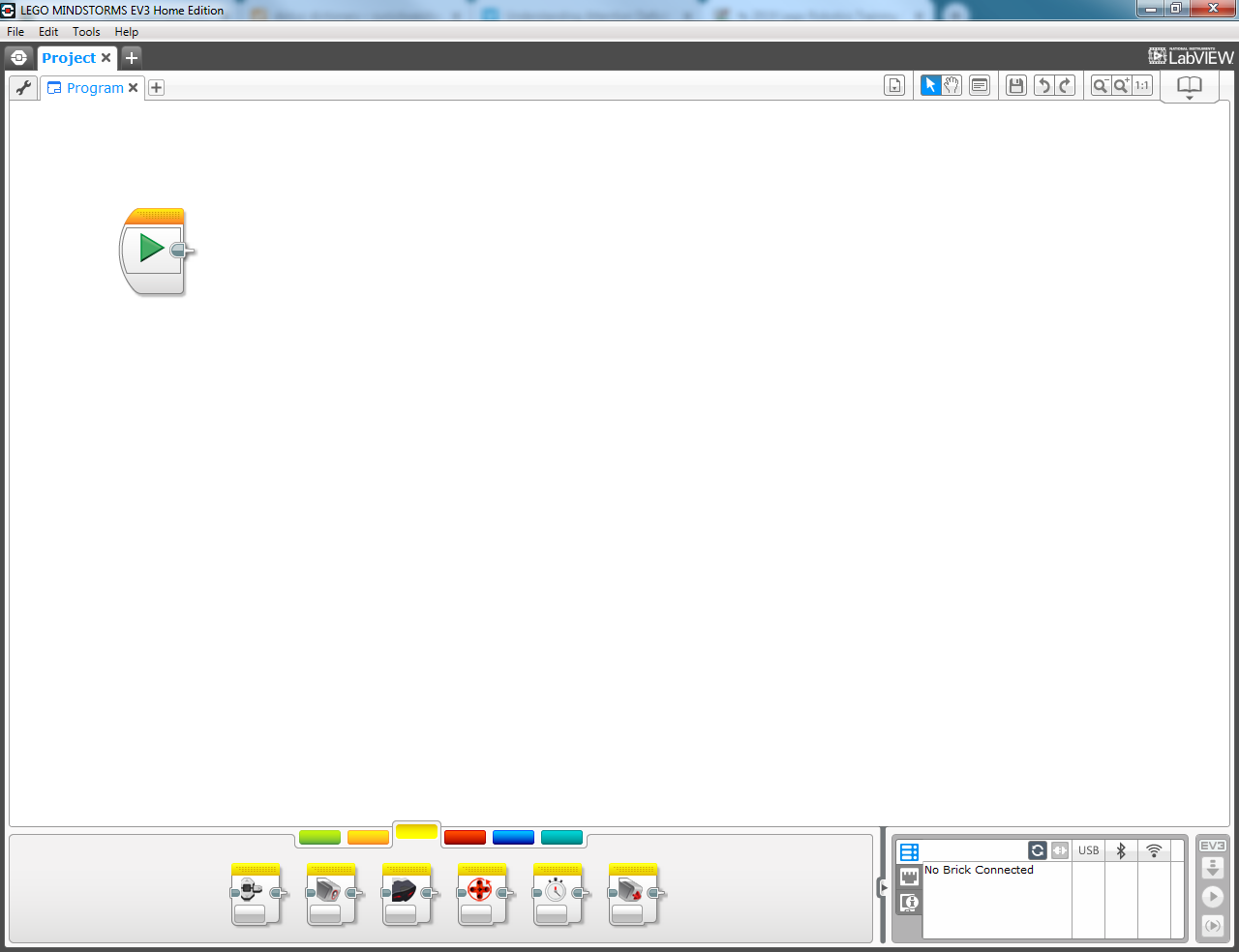 Lego Mindstorms Teacher Edition 
https://education.lego.com/en-au/downloads/mindstorms-ev3/software
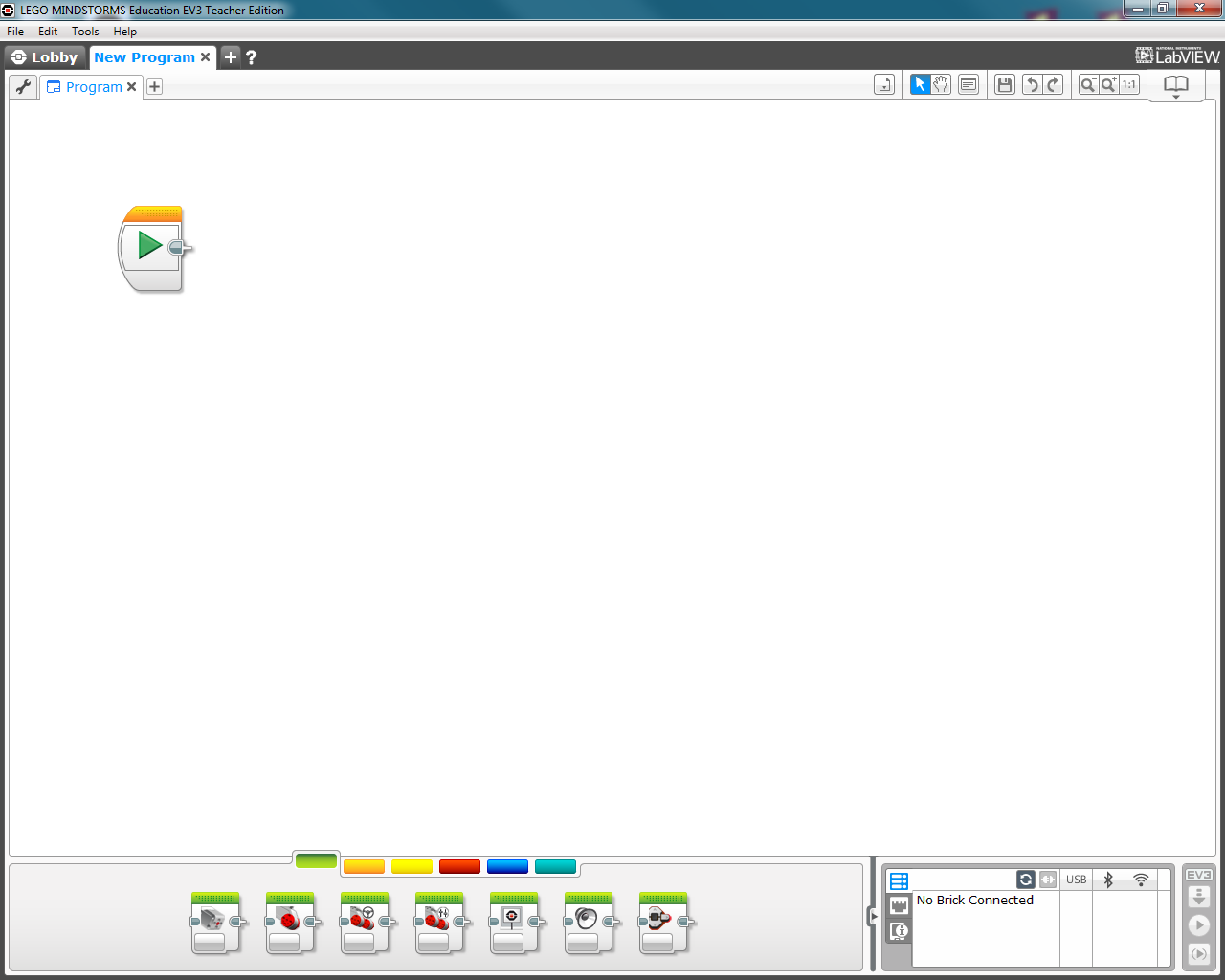 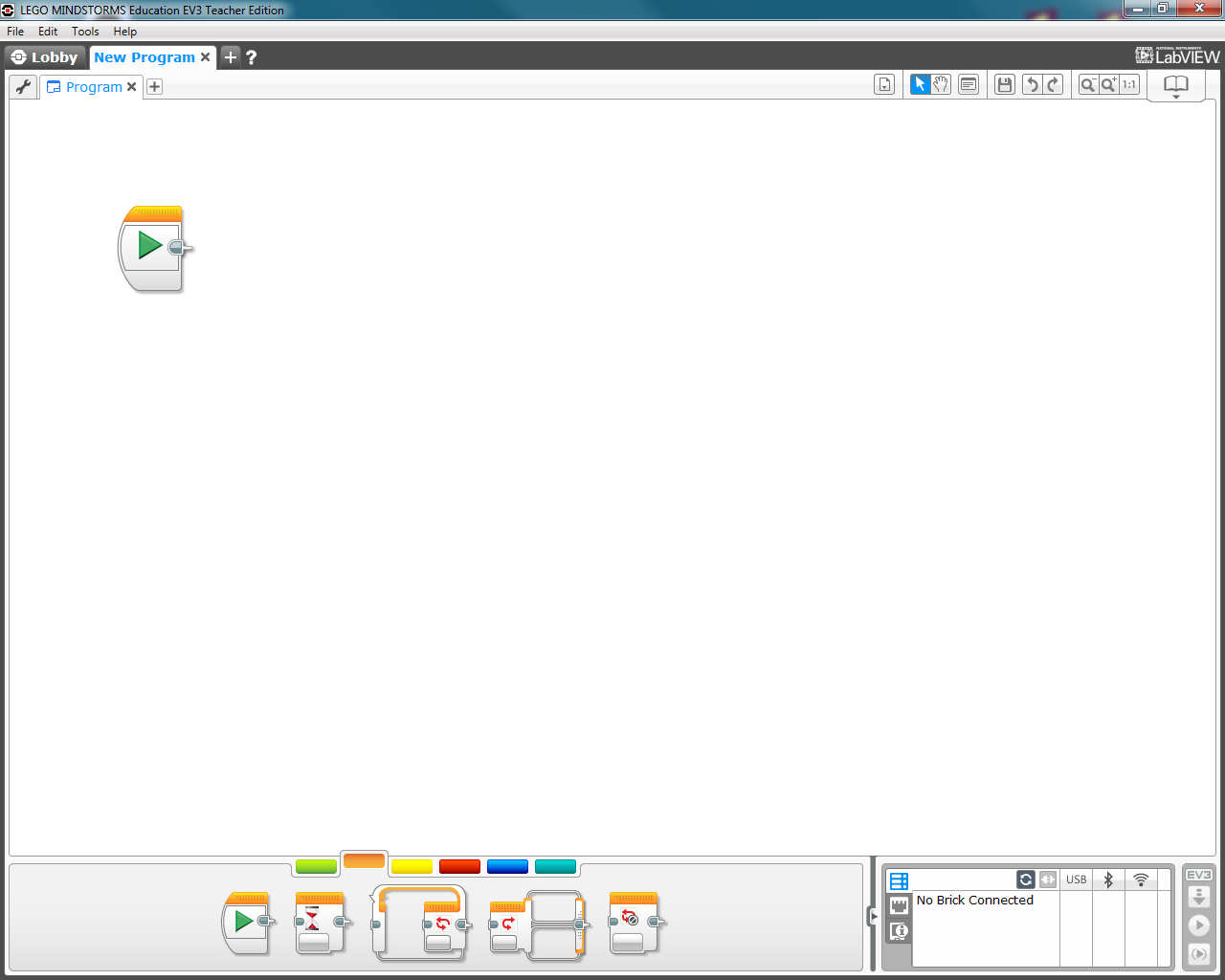 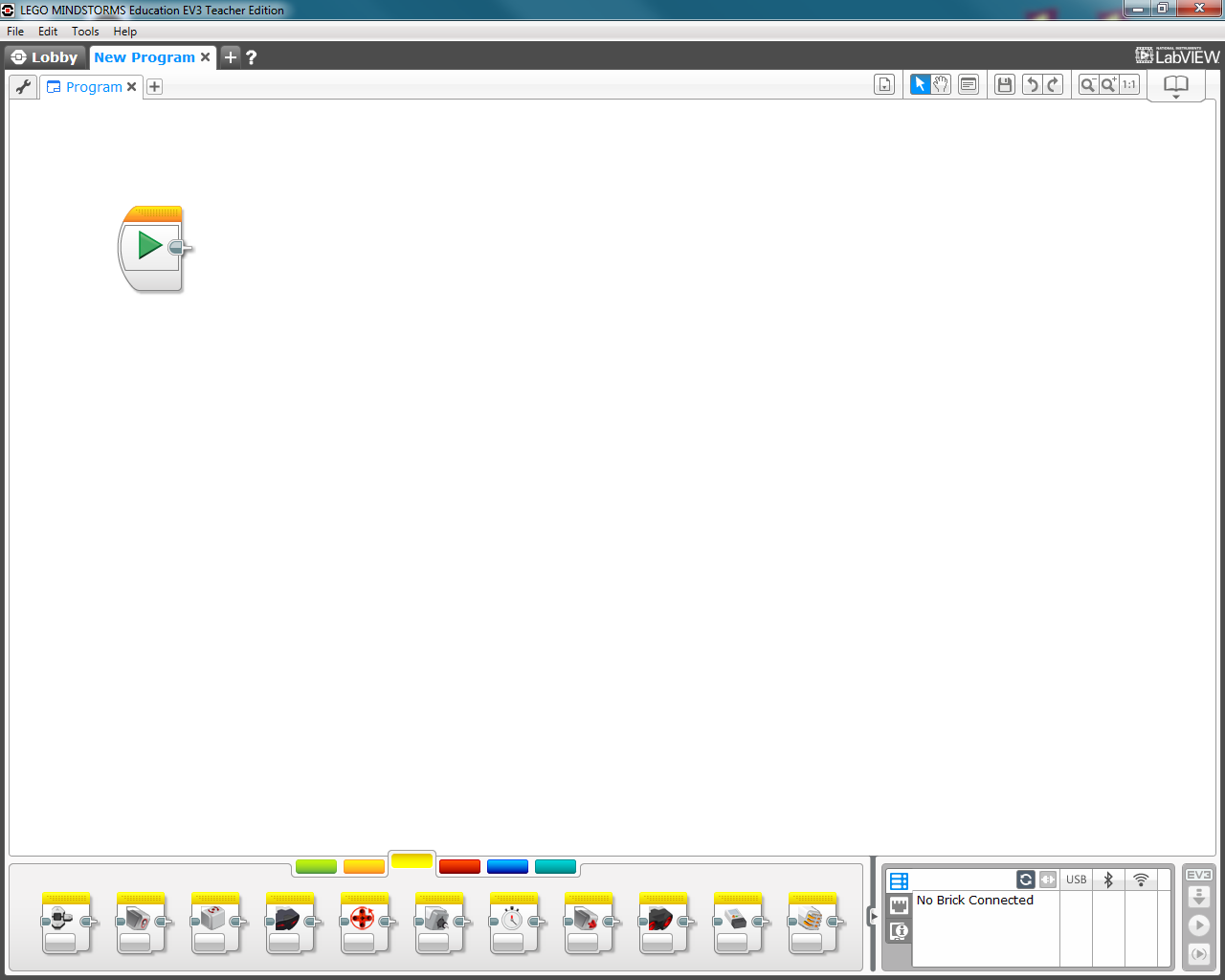